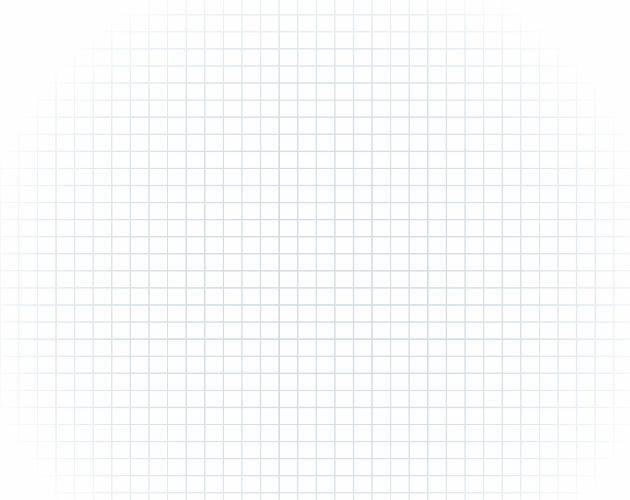 Первообразная
Алгебра и начала 
математического анализ, 
11 класс
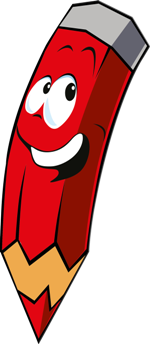 Действительно,
Являются ли функции
первообразными для нашей функции
?
Да, т.к. их производные тоже равны нашей функции. 
Значит, все первообразные для данной функции имеют вид
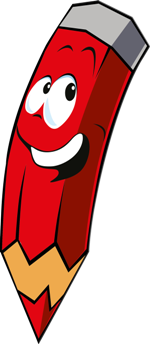 Геометрическая интерпретация
Графики всех первообразных данной функции f(x) получаются из графика какой-либо одной первообразной параллельными переносами вдоль оси y.
y
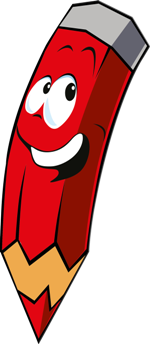 x
Определение первообразной
Функцию F(x) называют первообразной  для функции y = f(x) на некотором промежутке, если при всех x из этого промежутка 

F'(x) = f(x)
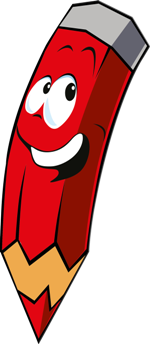 Доказательство:
Процесс отыскания производной по заданной функции называют дифференцированием, а обратную операцию, т.е. процесс отыскания функции по заданной производной, - интегрированием.
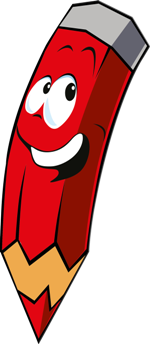 Дифференцирование и интегрирование
дифференцирование
интегрирование
дифференцирование
интегрирование
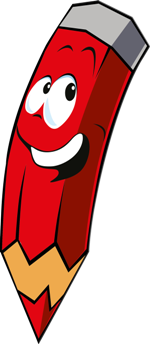 Таблица первообразных
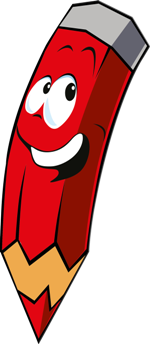 Три правила нахождения первообразных
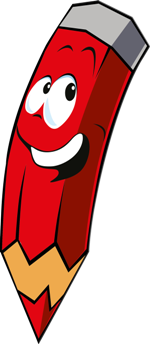 Замечание: Нет правил для нахождения первообразных произведения и частного, т.к. невозможно по результату произведения или частного определить «первичный образ».
Пример. Найти хотя бы одну первообразную первообразные функции
Решение:
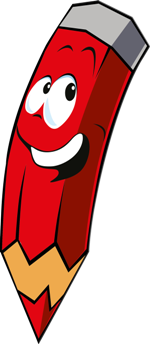 Пример. Найти хотя бы одну первообразную первообразные функции
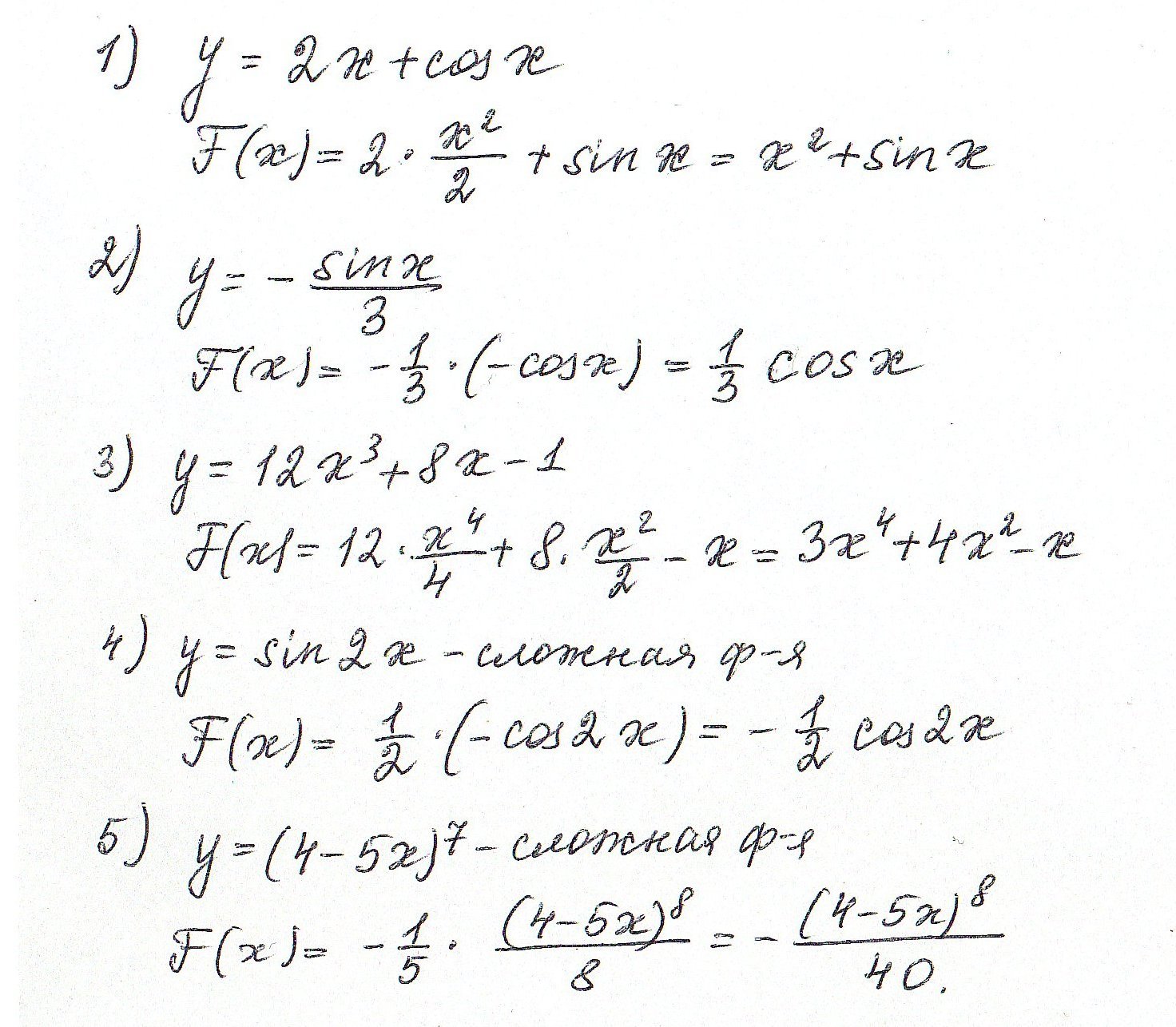